3
8
The prefix ’dis-’ which has a negative meaning.  It often means ‘does not’ as in does not agree = disagree.
The prefix ’dis-’ which has a negative meaning.  It often means ‘does not’ as in does not agree = disagree.
3
8
Find the opposite of these words by adding the prefix ‘dis’
Find the opposite of these words by adding the prefix ‘dis’
Answers:
Roll a die or ask someone to pick a number from 1-6 for each spelling.
Write your word in a full sentence.
Write your word in capital letters.
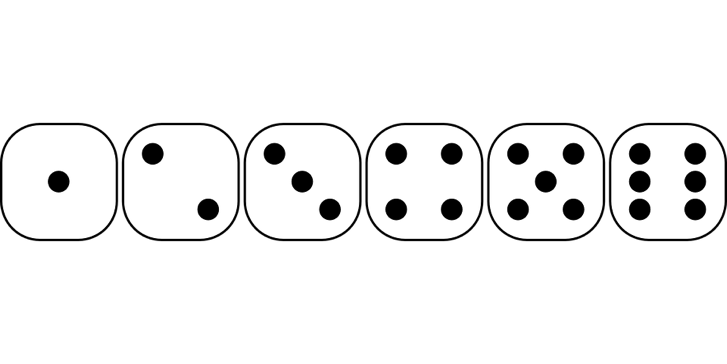 Write your word three times.
Write your word in different colours.
Write what your word means.
Spell the word out loud.